הגנה על הפרטיותהיבטים משפטיים ופרקטייםעו"ד מיכאל גילינסקי, שותףאודיט בקרה וביקורת
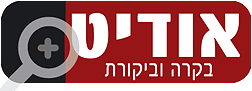 מגמות שהביאו לגידול בהיקף הסיכוןהמשפטי ביחס למידע הנאגר, ובכלל...
גידול השימוש במנגנוני "אכיפה פרטית" (תביעות)
גידול בהיקף פעילות הרגולטורים, הרגולציה והסמכויות

גידול השימוש במנגנוני "אכיפה פרטית" (תביעות)

 גיוון בכלים המשפטים – תובענות ייצוגיות, תביעות נגזרות, "ידיד בית המשפט", "עותר ציבורי" ועוד

 ריבוי ארגונים חברתיים העוסקים בתחומים שונים

 מהירות העברת המידע – רשתות חברתיות

 הגברת החקיקה בנושא זכויות הציבור וגידול במודעות לזכויות אלו (קמפיינים של הרגולטור)

 ריבוי במידע הנאגר
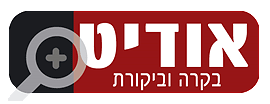 מאגרי מידע הסובבים את הארגון
לארגון מידע מסוגים שונים:
הארגון כמספק שירותים – נתונים אודות חברי הארגון ומקבלי השירות.
הארגון כמעסיק – 
נתונים אודות עובדים הכוללים מידע אודות: מצב בריאותם, נתוני שכר, דיווחי מחלה, עיקולים, נוכחות, תיק אישי ואישורים שונים. 
נתונים אודות מועמדים לעבודה (כולל סיבות דחיה), מבחני אמינות וכדו'...
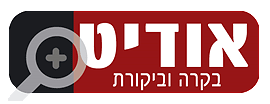 3. הארגון כמקבל שירותים – נתונים אודות ספקים (דירוג ספקים וסיבה   להפסקת פעילות).  
4. הארגון כמגייס משאבים – נתונים אודות תורמים או תורמים פוטנציאליים

ובנוסף – מצלמות אבטחה, רשתות חברתיות וכו'...
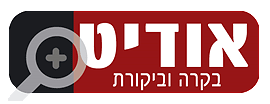 קצת הגדרות
"מידע" - נתונים על אישיותו של אדם, מעמדו האישי, צנעת אישותו, מצב בריאותו, מצבו הכלכלי, הכשרתו המקצועית, דעותיו ואמונתו.
"אבטחת מידע" - הגנה על שלמות המידע, או הגנה על המידע מפני חשיפה, שימוש או העתקה, והכל ללא רשות כדין;
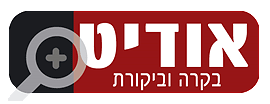 "מאגר מידע" - אוסף נתוני מידע, המוחזק באמצעי מגנטי או אופטי והמיועד לעיבוד ממוחשב, למעט –
(1)   אוסף לשימוש אישי שאינו למטרות עסק; או
(2)   אוסף הכולל רק שם, מען ודרכי התקשרות, שכשלעצמו אינו יוצר איפיון שיש בו פגיעה בפרטיות לגבי בני האדם ששמותיהם כלולים בו, ובלבד שלבעל האוסף או לתאגיד בשליטתו אין אוסף נוסף;
"מידע רגיש" –
(1)   נתונים על אישיותו של אדם, צנעת אישותו, מצב בריאותו, מצבו הכלכלי, דעותיו ואמונתו;
(2)   מידע ששר המשפטים קבע ...שהוא מידע רגיש;
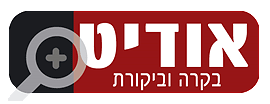 חובת רישום מאגר
8 (א)  לא ינהל אדם ולא יחזיק מאגר מידע החייב ברישום לפי סעיף זה, אלא אם כן התקיים אחד מאלה:

(1)   המאגר נרשם בפנקס
(2)   הוגשה בקשה לרישום המאגר
(3)   המאגר חייב ברישום ... והוראת הרשם כללה הרשאה לניהול והחזקה של המאגר עד רישומו
(ב)  לא ישתמש אדם במידע שבמאגר מידע החייב ברישום לפי סעיף זה, אלא למטרה שלשמה הוקם המאגר
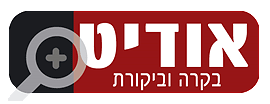 מהו מאגר המחייב רישום?
(ג)   בעל מאגר מידע חייב ברישום בפנקס ועל בעל המאגר לרשמו אם נתקיים בו אחד מאלה:
(1)   מספר האנשים שמידע עליהם נמצא במאגר עולה על 10,000;
(2)   יש במאגר מידע רגיש;
(3)   המאגר כולל מידע על אנשים והמידע לא נמסר על ידיהם, מטעמם או בהסכמתם למאגר זה;
(4)   המאגר הוא של גוף ציבורי כהגדרתו בסעיף 23;
(5)   המאגר משמש לשירותי דיוור ישיר כאמור בסעיף 17ג.
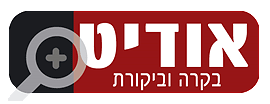 רקע כללי
זכות העיון
13.  (א)  כל אדם זכאי לעיין בעצמו, או על ידי בא-כוחו שהרשהו בכתב או על ידי אפוטרופסו, במידע שעליו המוחזק במאגר מידע


החובה לאבטח את המידע ששמור במאגר
17. בעל מאגר מידע, מחזיק במאגר מידע או מנהל מאגר מידע, כל אחד מהם אחראי לאבטחת המידע שבמאגר המידע
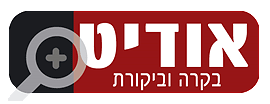 השינוי הגדול – תקנות הגנת הפרטיות
קביעת רף נדרש לאבטחת המידע 
קביעת אבחנה בין רמת הפעילות הנדרשת לסיכון הגלום במאגר לפי 3 פרמטרים:
סוג המידע האגור
כמות המורשים להכנס למאגר

כמות היישויות עליהם אגור המידע
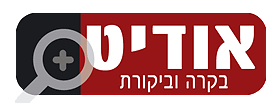 חובת מינוי גורם אחראי

הגדרת "אירוע אבטחה" - אירוע שנעשה בו שימוש (מלא או חלקי) במידע מן

המאגר, בלא הרשאה או בחריגה מהרשאה או שנעשתה פגיעה בשלמות המידע
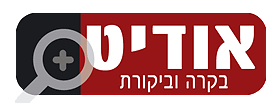 אז מהן החובות?
מסמך הגדרות מאגר
תיאור כללי של פעולות האיסוף והשימוש במידע
תיאור מטרות השימוש במידע
סוגי המידע השונים הכלולים במאגר המידע
פרטים על העברת מאגר המידע, או חלק מהותי ממנו אל מחוץ לגבולות המדינה ...
פעולות עיבוד מידע באמצעות מחזיק
הסיכונים העיקריים של פגיעה באבטחת המידע, וההתמודדות עמם
שמו של מנהל מאגר המידע, של מחזיק המאגר ושל הממונה על אבטחת מידע בו, אם מונה כזה
בדיקת עדכניות המסמך ובדיקה של כמות המידע הנאגר – אחת לשנה (האם כל המידע אכן נדרש)
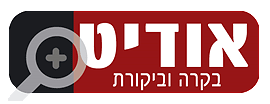 המשך
מינוי ממונה על אבטחת מידע (למחזיק מעל 5 מאגרים המחייבים רישום) – היעדר ניגוד עניינים והקצאת משאבים.
הטמעת נוהל אבטחה – כולל בין היתר את החובה לכלול את: "הסיכונים שחשוף להם המידע שבמאגר...לרבות אלה הנובעים ממבנה מערכות המאגר...אופן קביעת סיכונים אלה, ואופן הטיפול בהם..."
מיפוי המאגר
מבדקי חדירה וסקרי סיכונים (ברמה הגבוהה)
אבטחה פיזית וסביבתית
ניהול כ"א – מגבלת הרשאות, בדיקות, הדרכות וכדו'
ניהול ובקרת הרשאות
מדיניות "נתיקים" 
הגנת התקשורת
מיקור חוץ
ביקורות
החובות החלות על בעל המאגר חלות גם על המחזיק בשינויים המחוייבים
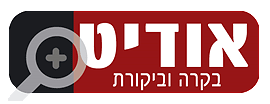 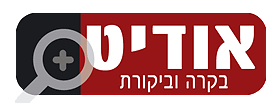 לא לשכוח  – הטיפ החשוב ביותר!!!
הרשם רשאי, אם ראה כי קיימים טעמים שמצדיקים זאת, לפטור מאגר מסוים מחובות אבטחת
מידע לפי תקנות אלה, או להחיל על מאגר מסוים חובות לפי תקנות אלה, כולן או חלקן, לפי
נסיבות העניין, ובין השאר בהתחשב בגודל המאגר, סוג המידע שנמצא בו, היקף הפעילות של המאגר או מספר בעלי ההרשאות בו
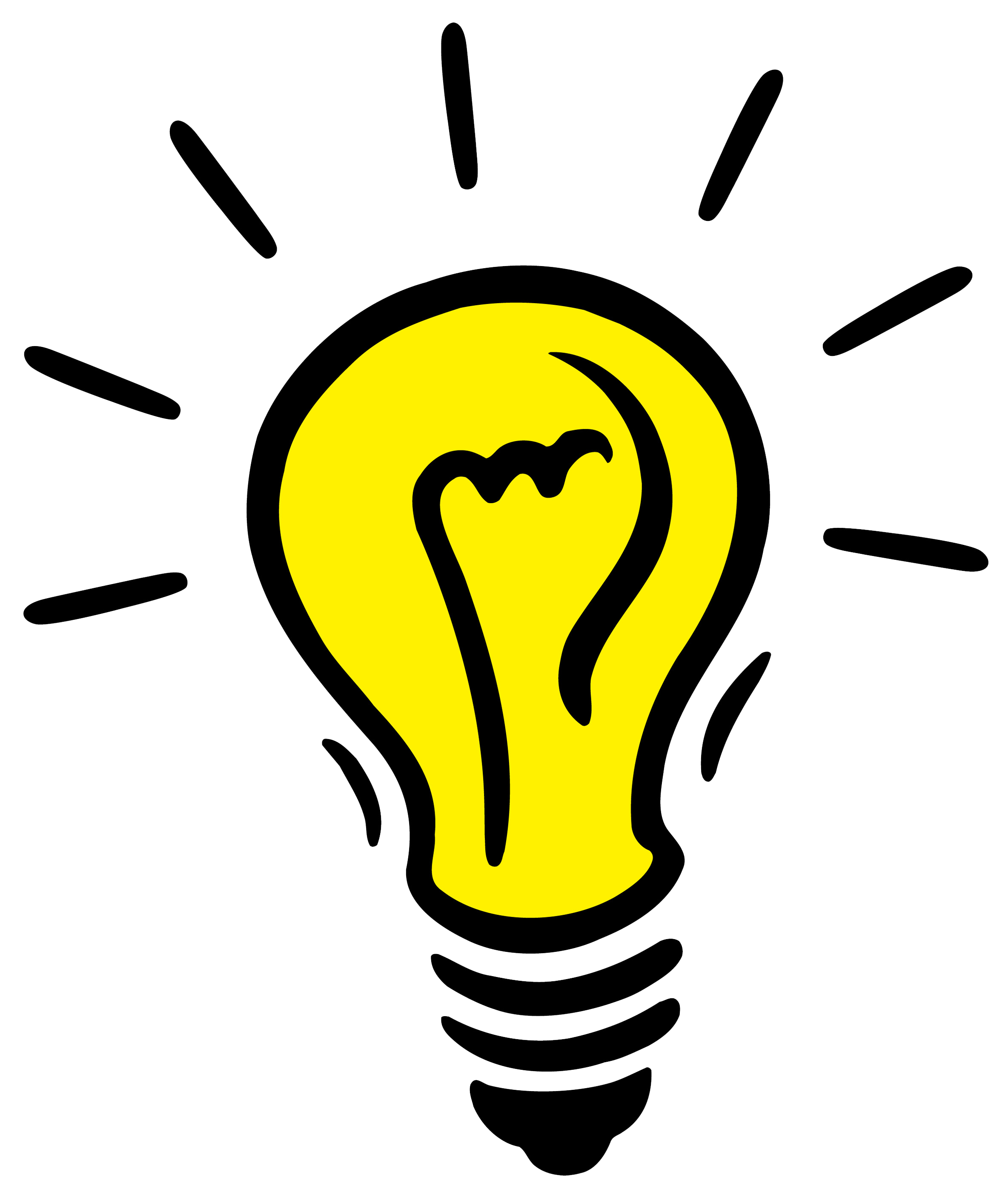 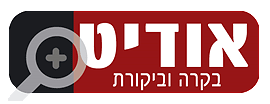 הסנקציות הפליליות
31א.  (א)  העושה אחד מאלה, דינו - מאסר שנה:

(1)   מנהל, מחזיק או משתמש במאגר מידע בניגוד להוראות סעיף 8

(2)   מוסר פרטים לא נכונים בבקשה לרישום מאגר מידע כנדרש 
בסעיף 9;

(4)   אינו מקיים את הוראות סעיפים 13 ו-13א לענין זכות העיון במידע המוחזק במאגר מידע, או אינו מתקן מידע על פי הוראות סעיף 14;

(5)   מאפשר גישה למאגר מידע בניגוד להוראות סעיף 17א(א)
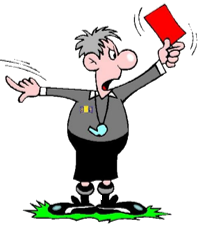 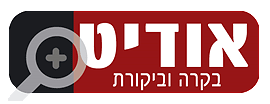 אז מה צריך לעשות?
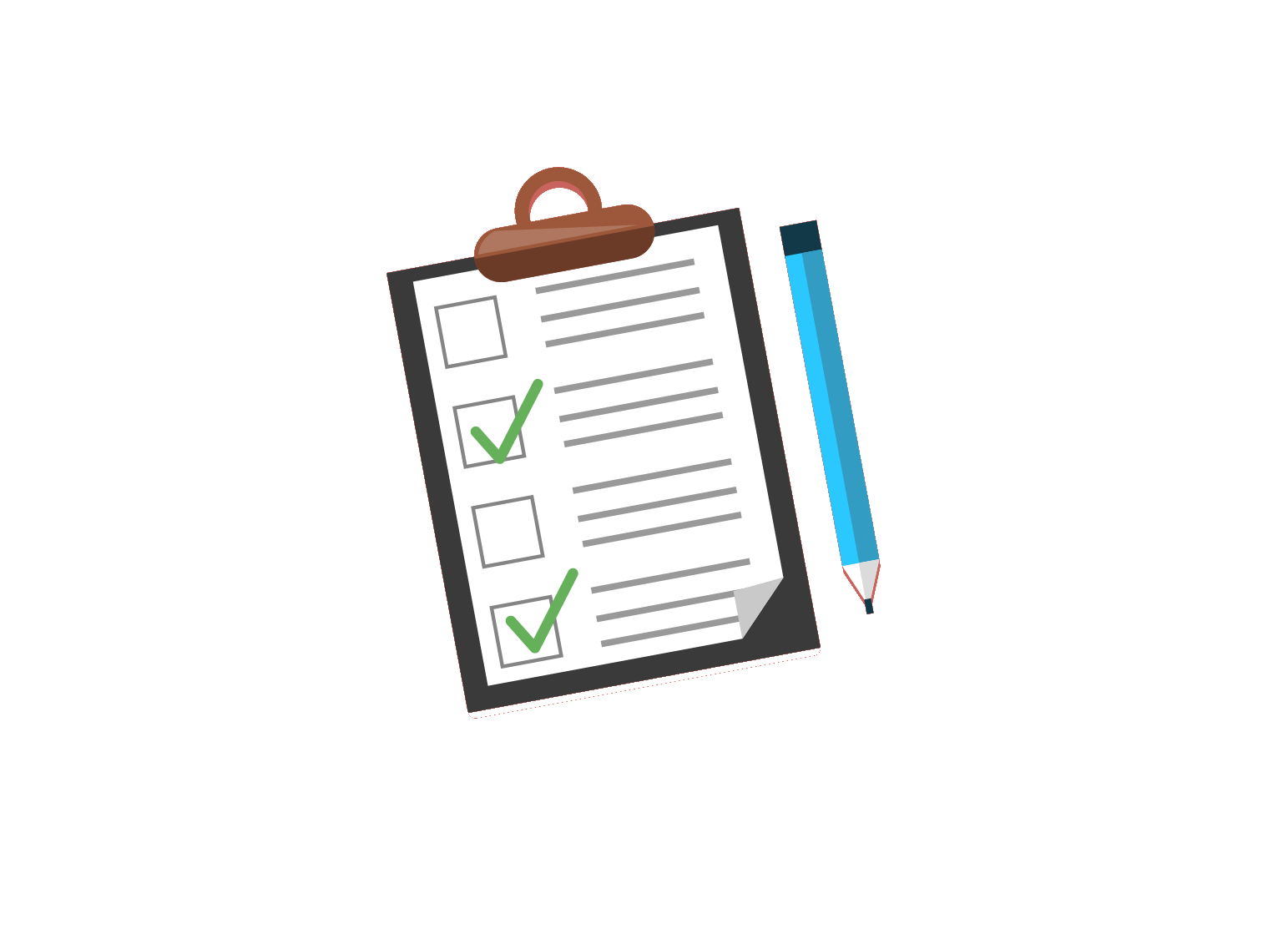 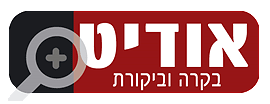 לבדוק - איזה מאגרים יש לי בכלל..... 
האם כל מה שהגדרתי כמאגר המחוייב ברישום אכן נרשם?
הזדמנות לעשות סדר – מחיקת וביעור כל מידע שאינו נדרש  
עוד קצת סדר – מי יכול לגשת לאיזה מידע בארגון? האם זה נחוץ לנו?
סיווג המידע לפי רמת האבטחה הנדרשת
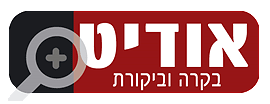 קביעת מדיניות ונהלים:
מי יכול לראות איזה מידע?
מי יכול להוציא מידע? איך? איזה מידע?
איך אפשר לגשת למידע שברשותי? (אבטחה שיש לנקוט)
איפה נמצא המידע שלנו? (ברשותנו, ענן, מחזיק חיצוני), והאם זה מספק את הרמה שהיינו רוצים?
מינוי מנהלי מאגר וממונה אבטחת מידע (גם אם רגולטורית איננו מחוייבים בכך)
מכתבי נוחות ממחזיקים או מגורמים בעלי גישה למאגרים שברשותנו
הטמעת תהליכים סדורים ולא פחות חשוב מכך - בקרות
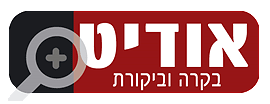 כמה סיפורים מהחיים....
ההבדל בין המשפטי לטכנולוגי – מה בין "מערכת" או אפליקציה למאגר
רמת האבטחה הנדרשת - רגישות "שאינה רגולטורית" (מאגר של ארגון החולים ב.... שמכיל מעט רשומות ומעט משתמשים  - האם ברמה הבסיסית?!)
ספק שירותים / מחזיק מאגר – איפה עובר קו הגבול
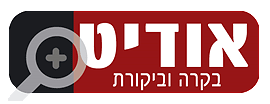 כמה סיפורים מהחיים....
החלת הוראות החוק על משתמשים שאינם עובדי הארגון
דילמת ה-PAPERLESS – לסרוק או לא לסרוק, זאת השאלה...
טיפול במידע עודף
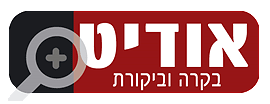 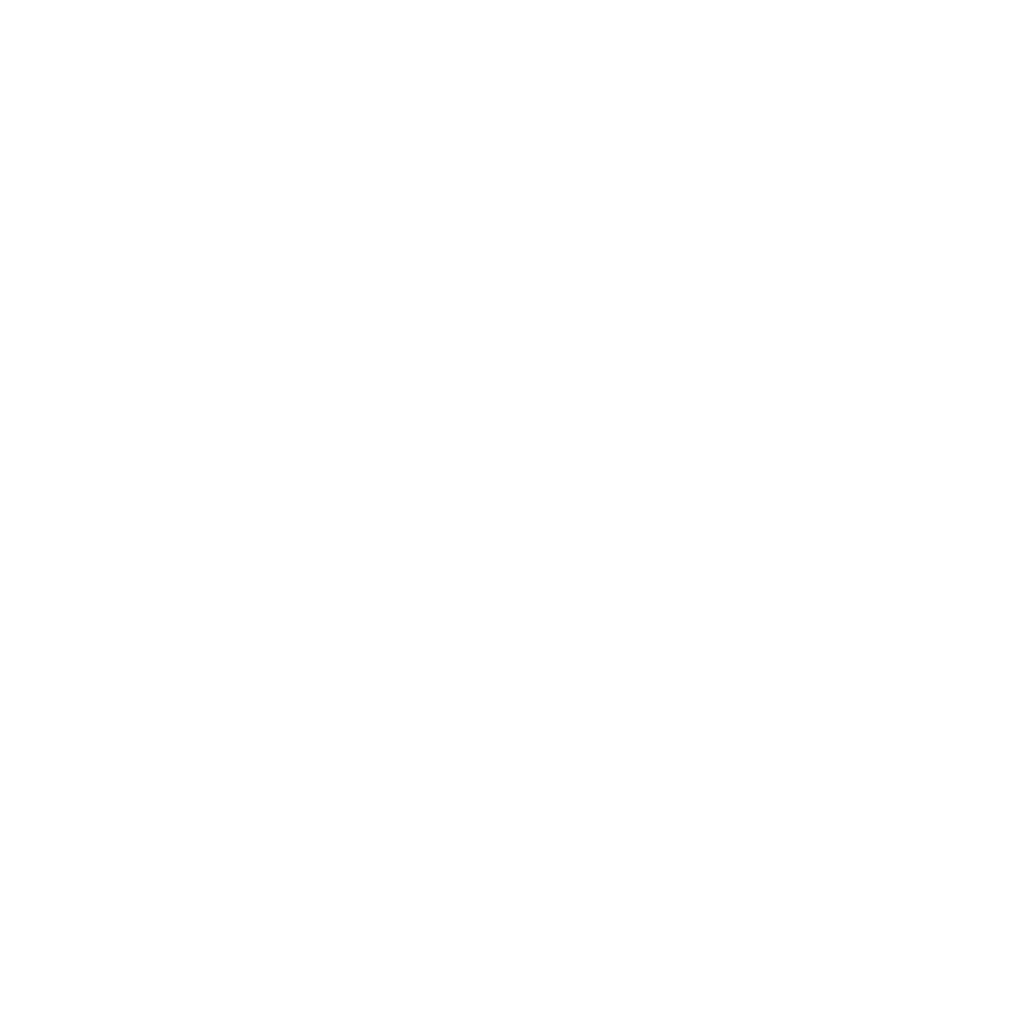 תודה!
שאלות
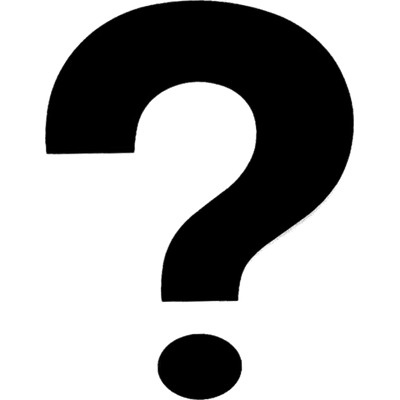 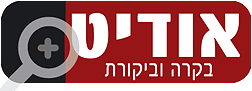 אודיט – בקרה וביקורתaudit-fa.co.il          מוזמנים לעקוב אחרינו ולקבל עידכונים ראשונים!
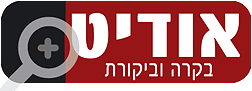 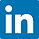 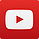 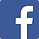 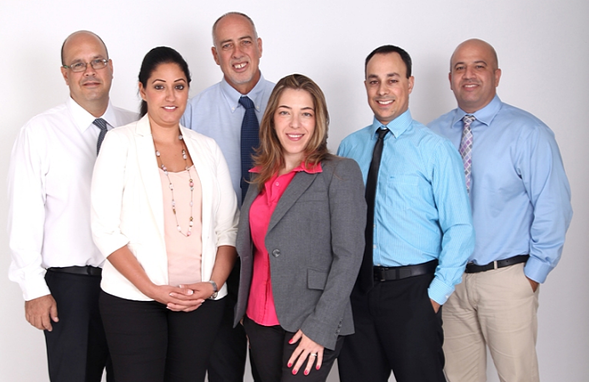